Storm System Characteristics and Large-Scale Environments over the United States
Objective
Characterize spatiotemporal variability and three-dimensional structures of mesoscale convective systems (MCSs) east of the Rocky Mountains and associated large-scale environments across all seasons
Approach
Construct a 13-year database of MCSs east of the Rockies using synthesized high-resolution satellite and radar network observations
Impact
Results showed that spring MCSs feature both large and deep convection, with a large stratiform rain area and high-volume rainfall; summer MCSs have the largest and deepest convective features, the smallest stratiform rain area, and lowest rainfall volume
Spring/fall MCSs initiate under strong baroclinic forcing, while summer MCSs initiate under weak baroclinic forcing with warm humid low-level air
Results suggested simulation of transition season MCSs should be achievable for global models, although summer MCSs may be most challenging
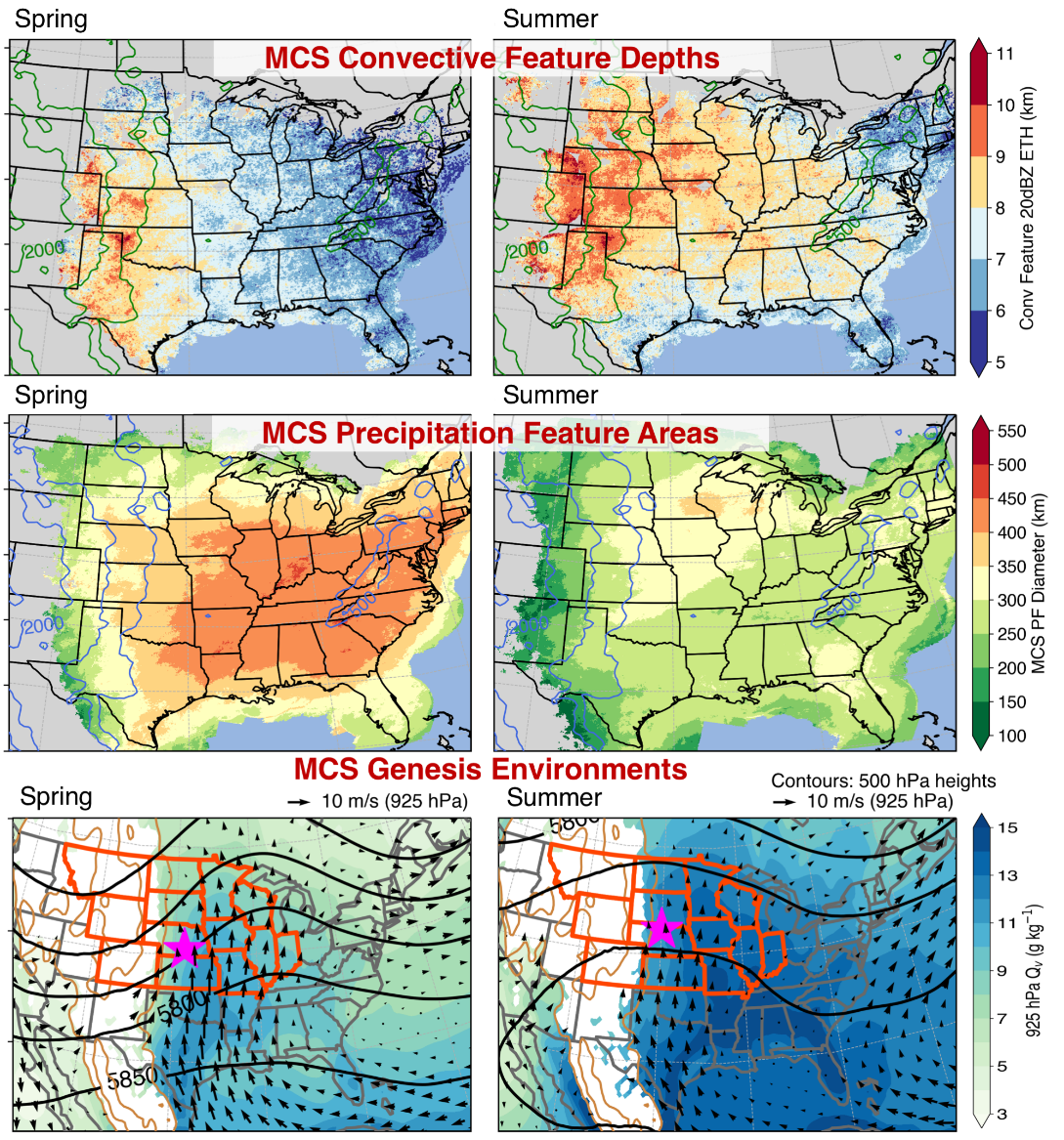 Distinctly different MCS convective intensity (top row) and  stratiform precipitation areas (middle row) during spring and summer are consistent with differences in the large-scale environments (bottom row).
Feng Z, RA Houze Jr., LR Leung, F Song, JC Hardin, J Wang, WI Gustafson, and CR Homeyer. 2019. “Spatiotemporal Characteristics and Large-Scale Environments of Mesoscale Convective Systems East of the Rocky Mountains.” Journal of Climate 32(21):7303‒7328, doi:10.1175/JCLI-D-19-0137.1.